This PowerPoint
Is created as a companion to Child Growth and Development by College of the Canyons, Jennifer Paris, Antoinette Ricardo, and Dawn Rymond and is used under a CC BY 4.0 international license
The text comes from content in the book which has varied licensing
The images all include licensing information
Cognitive Development in Infancy and Toddlerhood
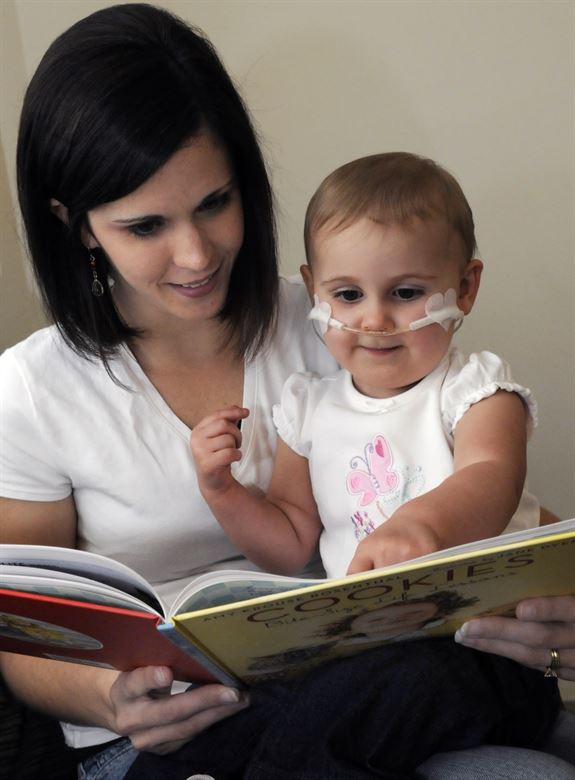 Image by U.S. Air Force is in public domain
Evaluating Piaget
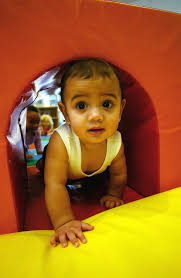 Provided helpful framework for understanding how infants and toddlers learn about the world
But it’s not quite so neatly packaged in reality
Object permanence is developed before he proposed
A-not-B error is not crucial for progression into Stage 4
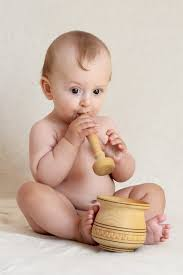 Image by U.S. Air Force is in the public domain
Image on pxhere
Vygotsky
Agreed with Piaget that children learn through physical interaction with the world
But differed by believing that the social and cultural environment is also important
The child is an apprentice, learning through interactions with others who have more experience
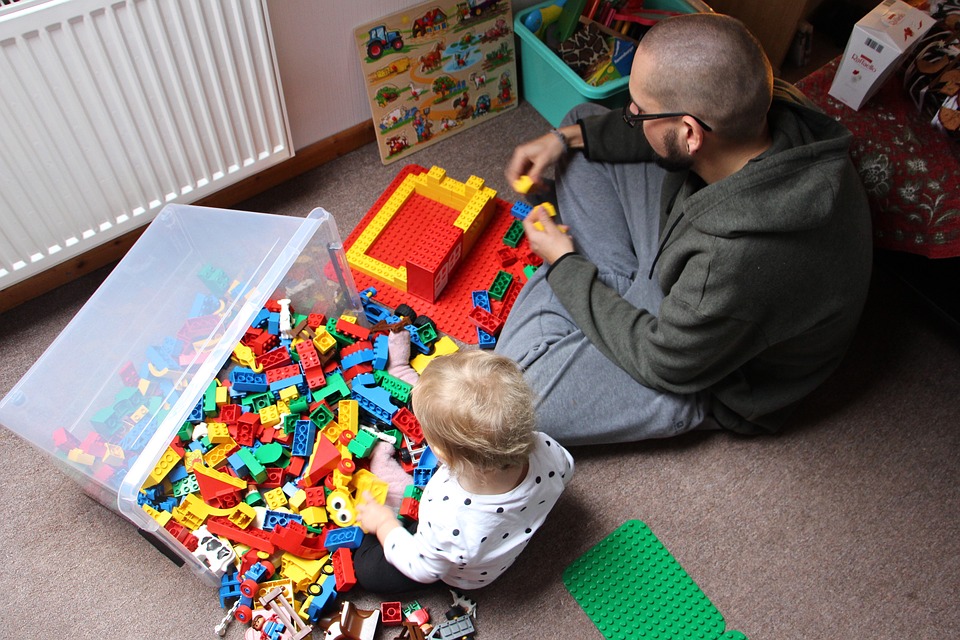 Image by Tabeajaichhalt on Pixabay
Language Development in Infancy and Toddlerhood
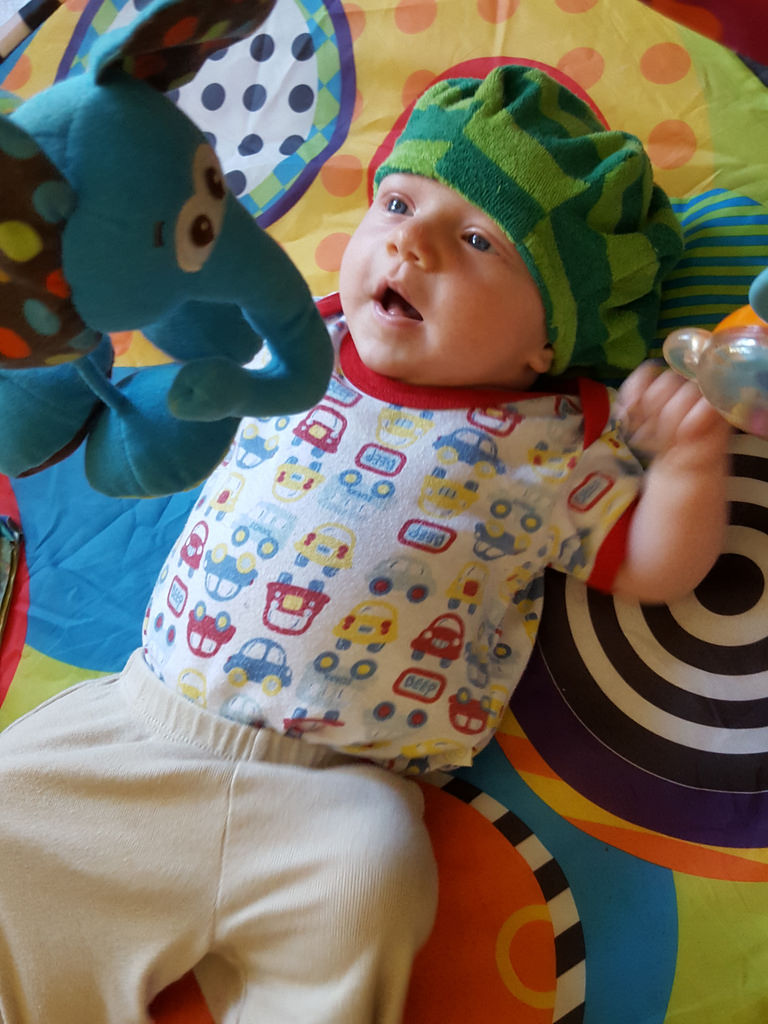 Image by Quinn Dombrowski is licensed under CC BY-SA 2.0
Characteristics of Language Development
Babies can use gestures before they can use words
Culture influences language
In English first words are usually nouns
In Chinese, the focus may be verbs
Vocabulary experiences a growth spurt
Receptive language will outpace expressive language
Children may under- or overextend
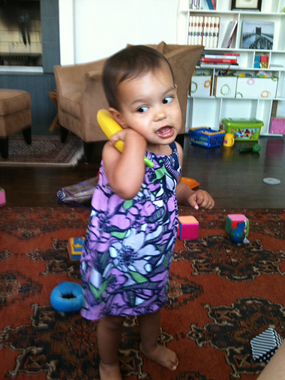 Image by Salim Virji is licensed under CC BY-SA 2.0
Child-Directed Speech
Why do adults talk to babies in a high-pitched, sing-song voice with exaggerated sounds and facial expressions?
Because it works!
But it is NOT the same as baby talk
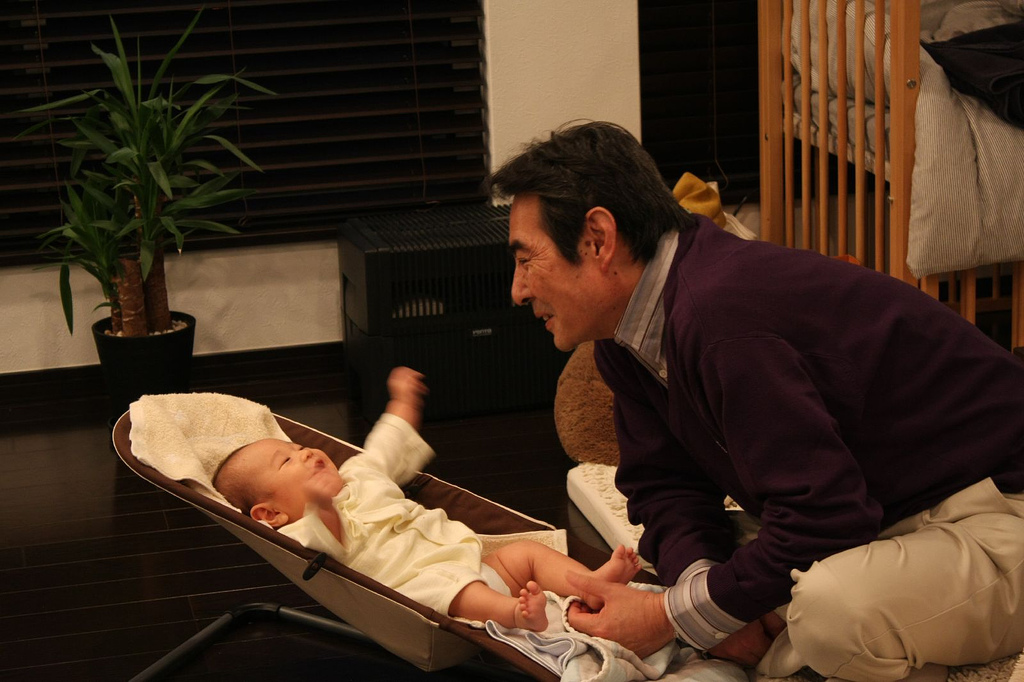 Image by Toshimasa Ishibashi is licensed under CC bY 2.0
Theories of Language Development
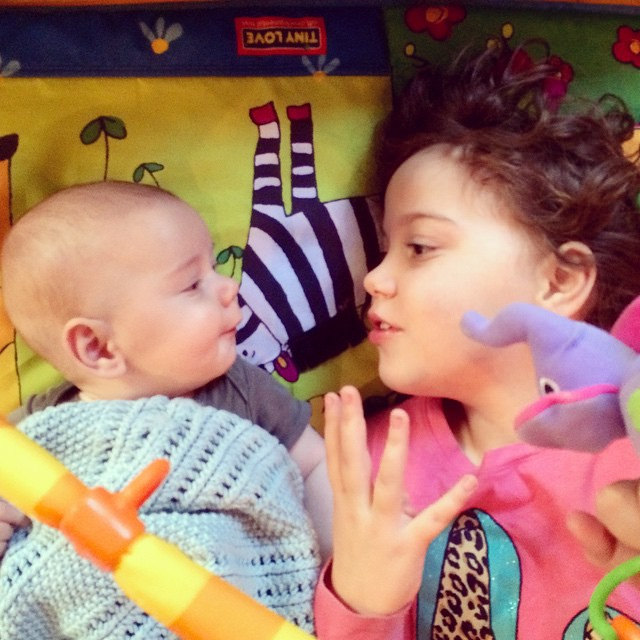 Chomsky believed infants have a language acquisition device that makes them ready for language
Others argue that children learn language because they need to communicate and do so through hearing language of others
Image by cheeseslave is licensed under CC BY 2.0
Theories of Learning and Memory
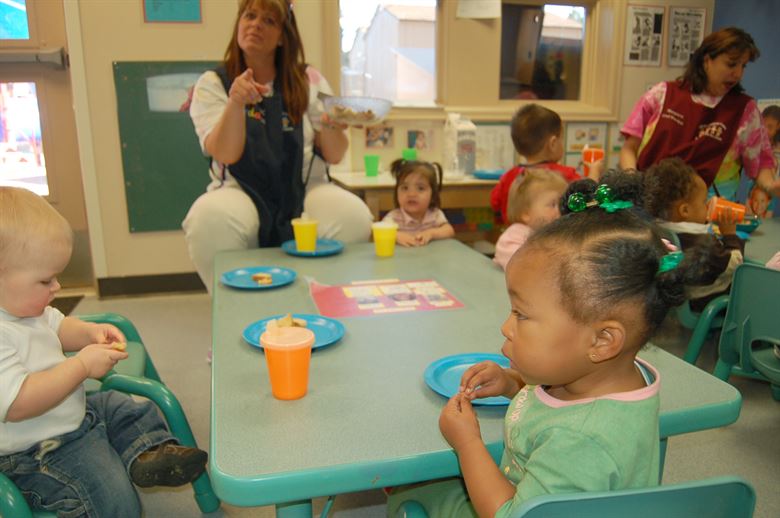 Image by U.S Air Force is in the public domain
Pavlov & Classical Conditioning
Image by Maxxl² is licensed under CC BY-SA 4.0
Skinner & Operant Conditioning
Image by Curtis Neveu is licensed under CC BY-SA 3.0 (Modified from source image)
Watson and Behaviorism
Image is in the public domain
Bandura & Social Learning Theory
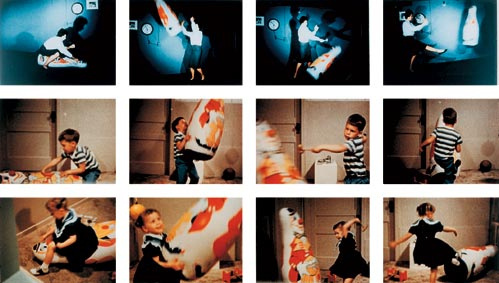 Image is in the public domain
Two  More Things
Sometimes we experience vicariously reinforcement
There is an interplay between children and their environment called reciprocal determinism
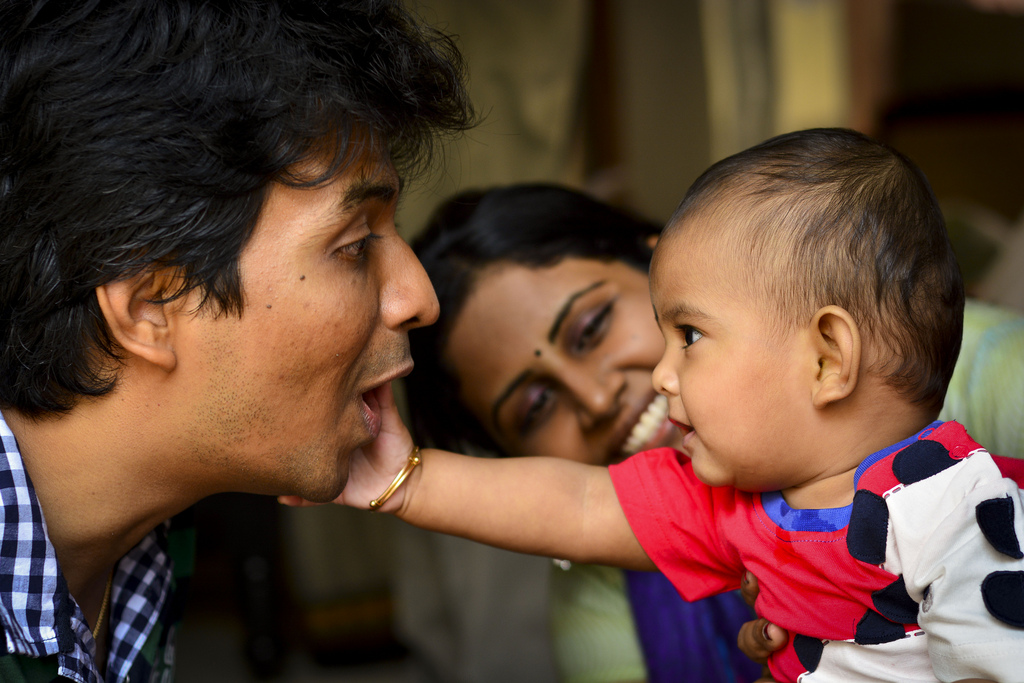 Image by Harsha K R is licensed under CC BY-SA 2.0
Memory
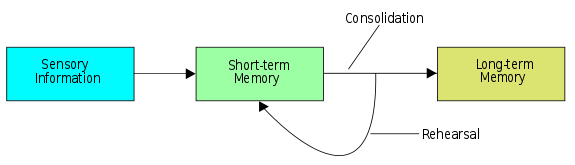 Image by Wikipedia is licensed under CC BY-SA 3.0
Explicit memory
Episodic memory
Implicit memory
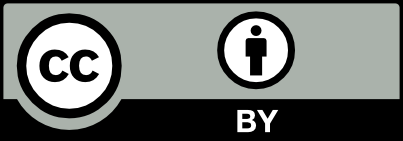 This PowerPoint was created by Jennifer Paris. Except where otherwise noted, it is licensed under a Creative Commons Attribution 4.0 International License.